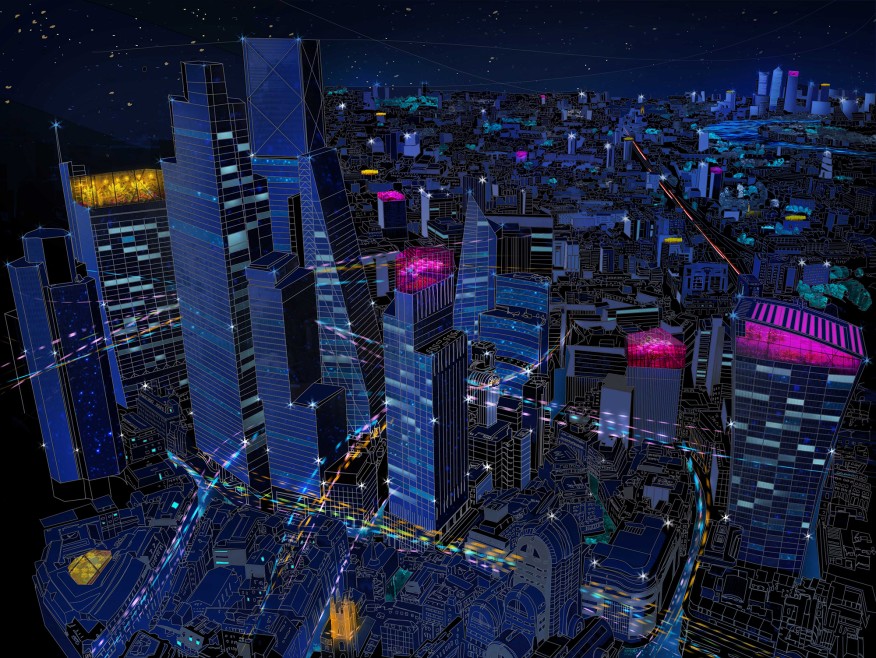 Типовые ошибки архитектурного освещения
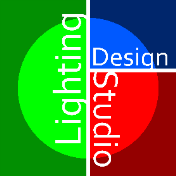 Студия Светодизайна LiDS
www.lidstudio.org
Evb.lidstudio@gmail.com
+7-916-121-81-92
Этапы проекта
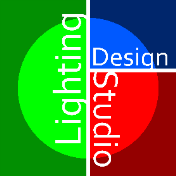 Проектирование
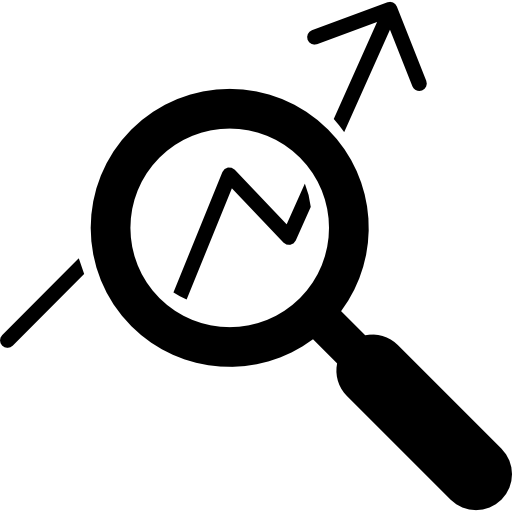 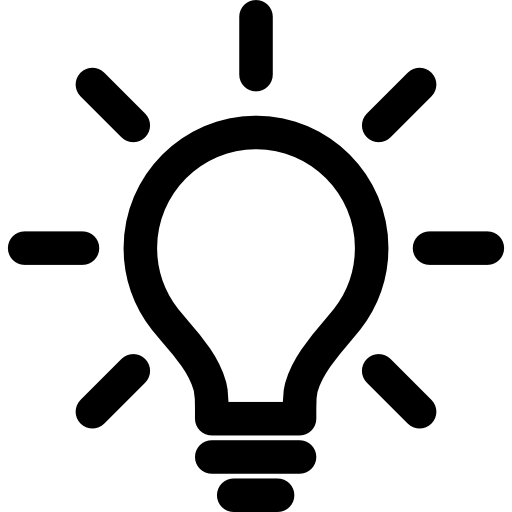 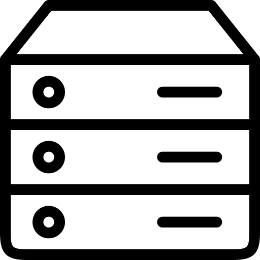 Создание концепции
Сбор исходных данных
Анализ объекта, нормативной базы
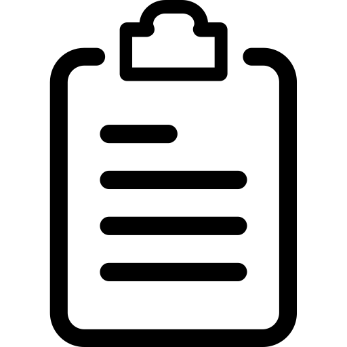 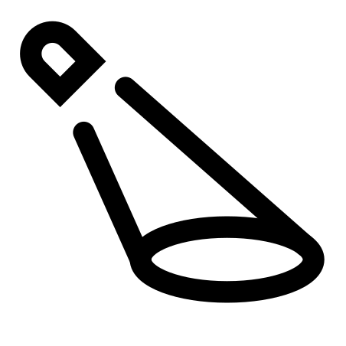 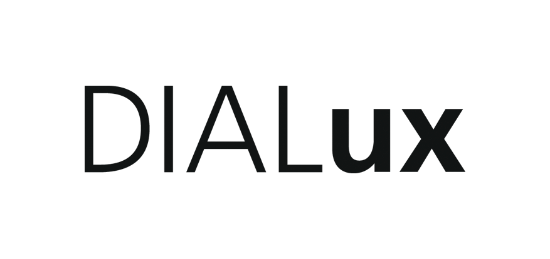 Использование устаревших люминесцентных 
световых приборов
Использование световых источников разной 
цветовой температуры
Отсутствие своевременного технического 
обслуживания
Применение световых приборов 
с неверно подобранной оптикой
Подбор световых параметров
Светотехнический расчет
Сценарии освещения
© ООО Студия светодизайна LiDS / Елена Бокова / 03.10.2019
Этапы проекта
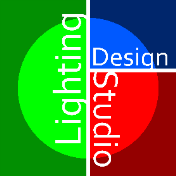 Рабочий проект и реализация
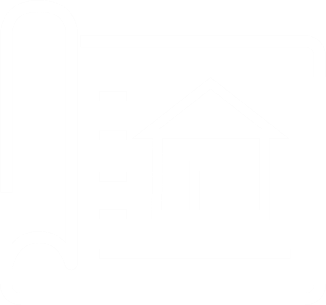 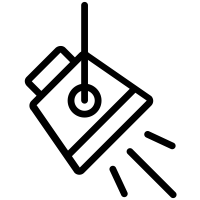 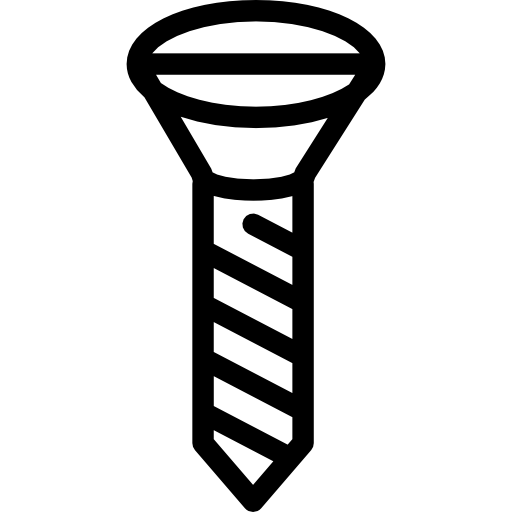 Актуализация 
исходных данных
Натурное моделирование
Согласование креплений
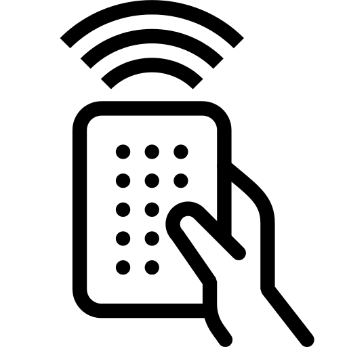 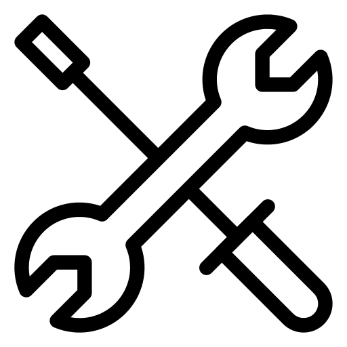 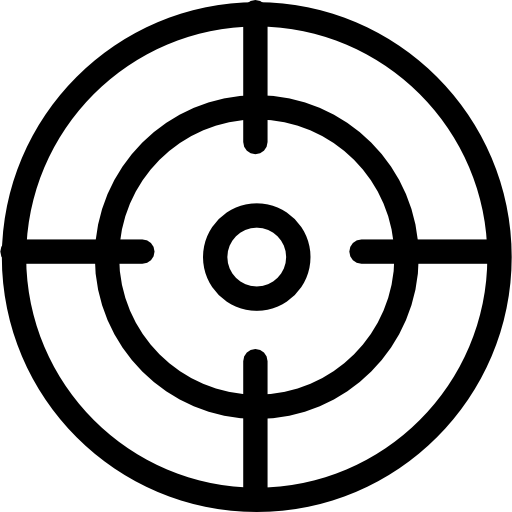 Монтаж оборудования
Нацеливание
Настройка сценариев
© ООО Студия светодизайна LiDS / Елена Бокова / 03.10.2019
Отсутствие единой концепции
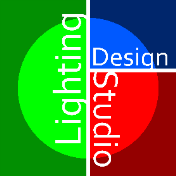 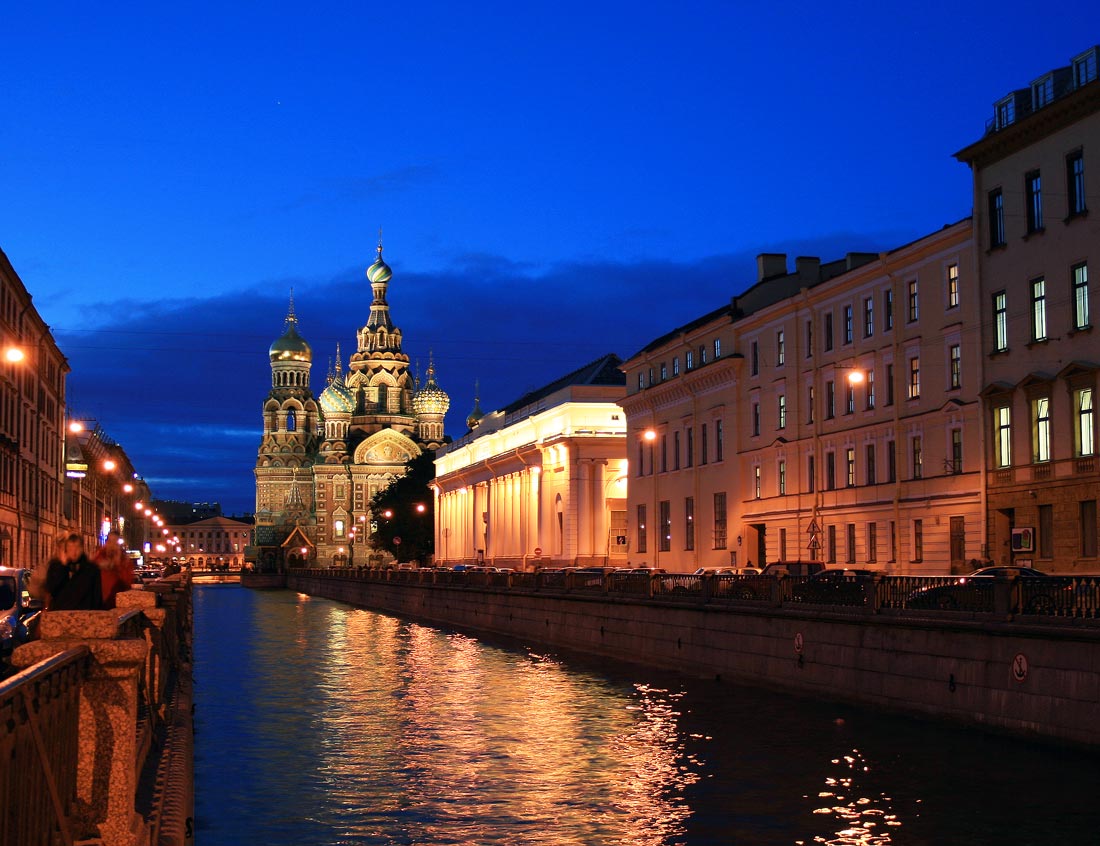 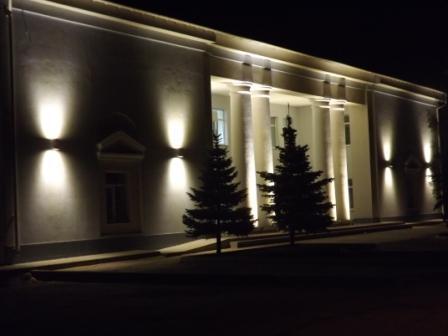 Нет комплексного подхода
Выделять здания имеющие особую ценность
Здание вырвано из общей панорамы
© ООО Студия светодизайна LiDS / Елена Бокова / 03.10.2019
Нарушение архитектурной целостности
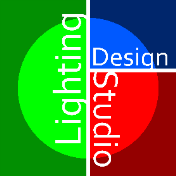 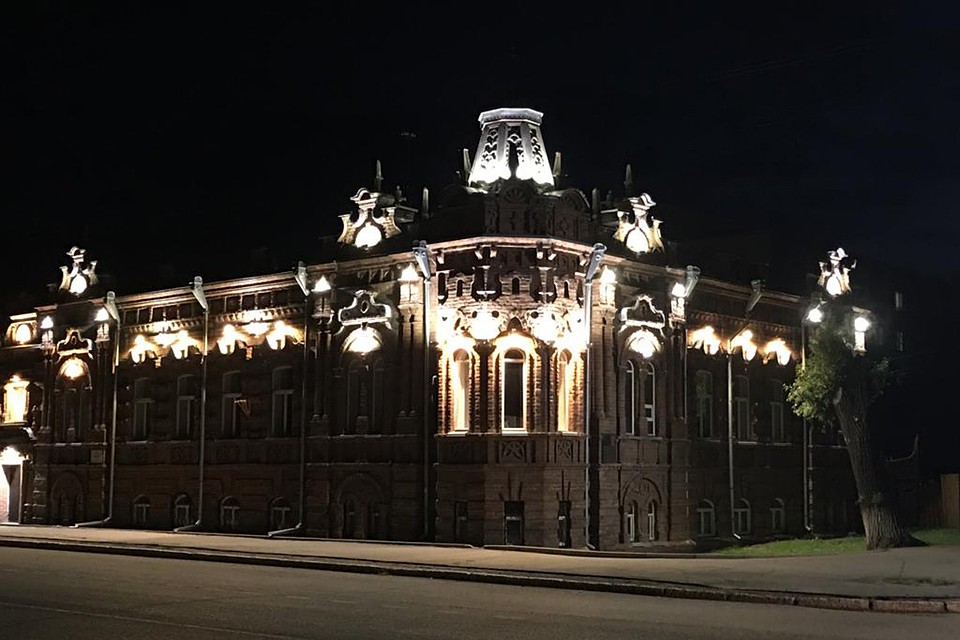 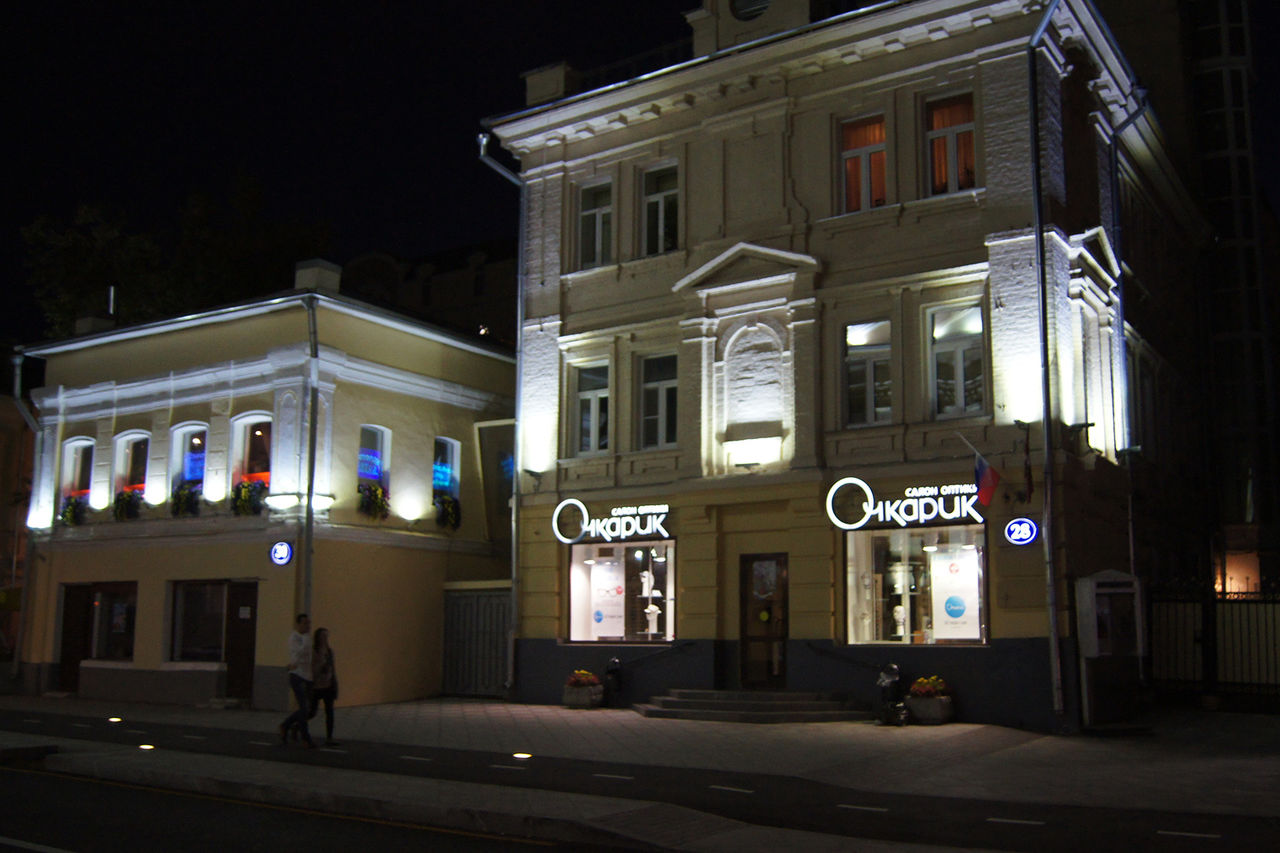 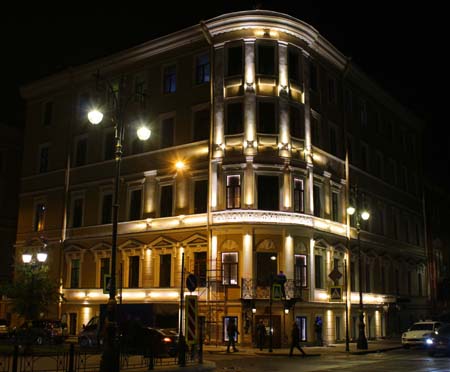 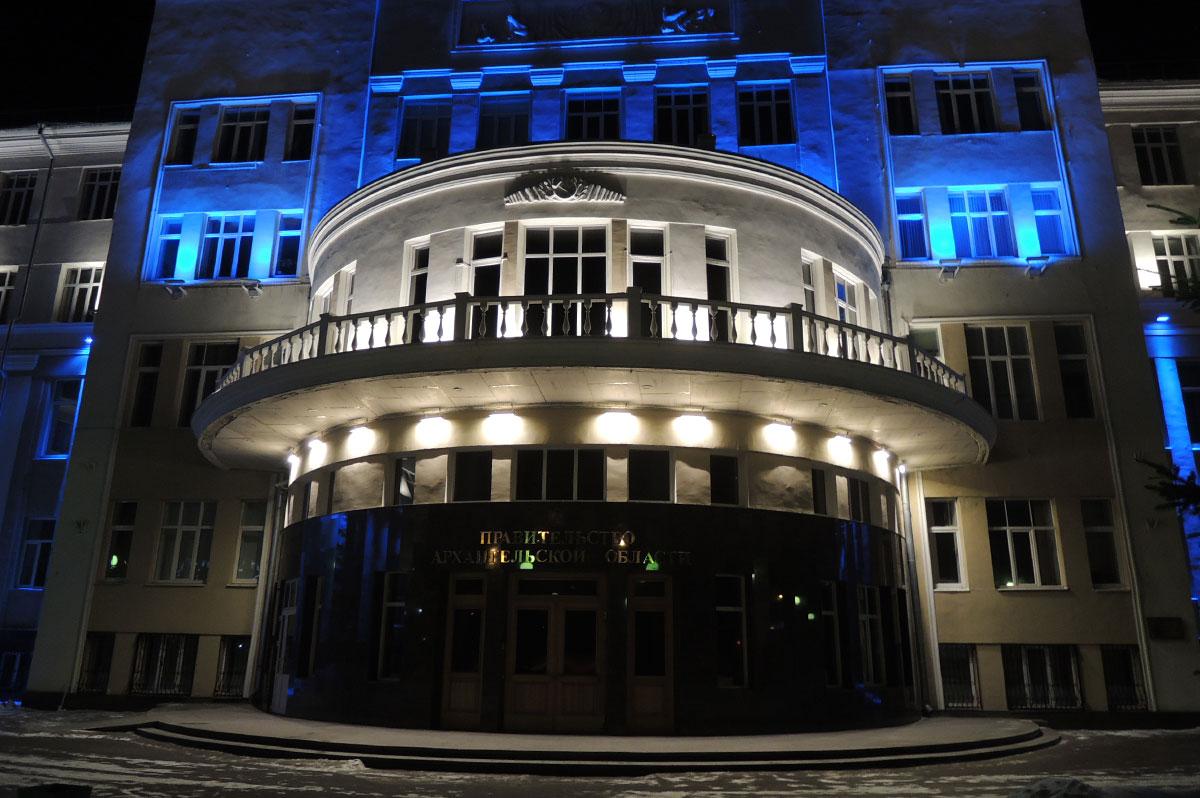 Отсутствие грамотной концепции либо
 «урезанный» бюджет приводят к разрушению объекта при освещении и нарушению тектоники здания
© ООО Студия светодизайна LiDS / Елена Бокова / 03.10.2019
Материалы
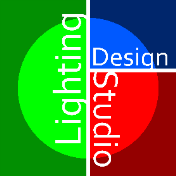 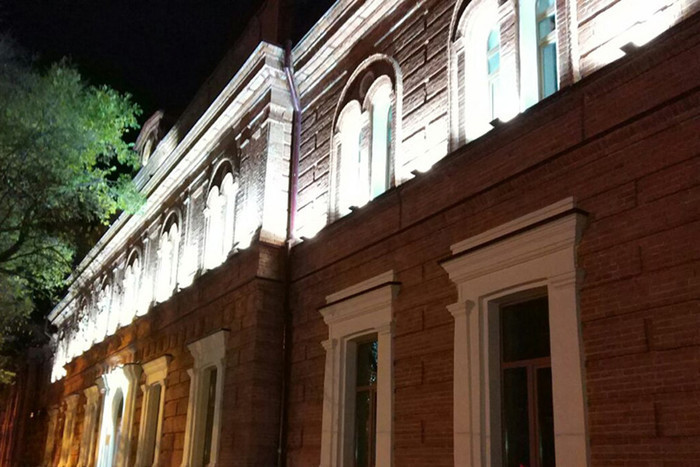 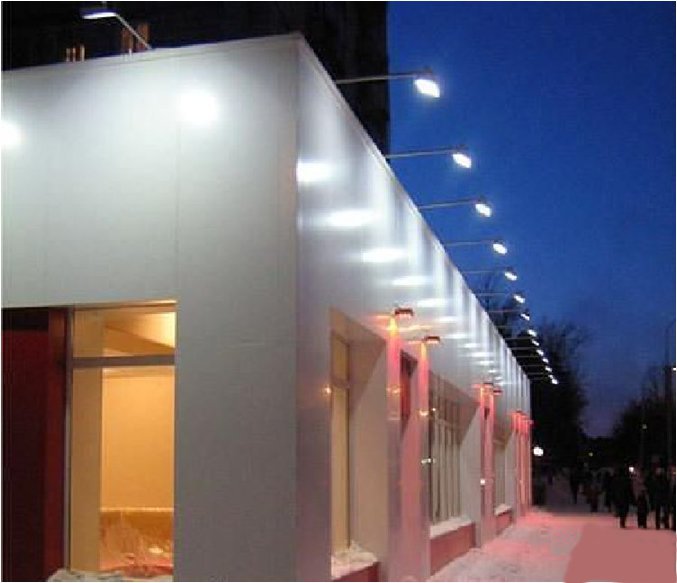 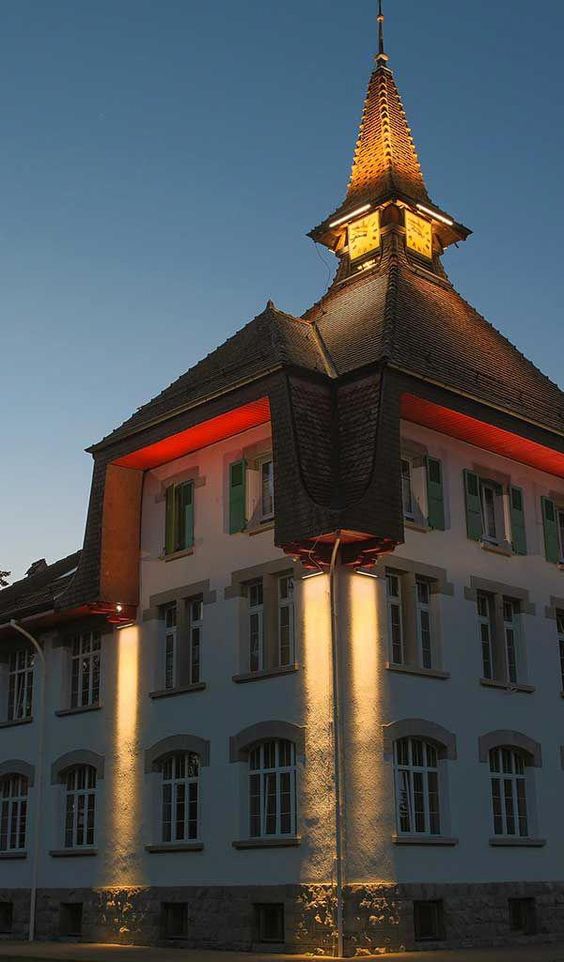 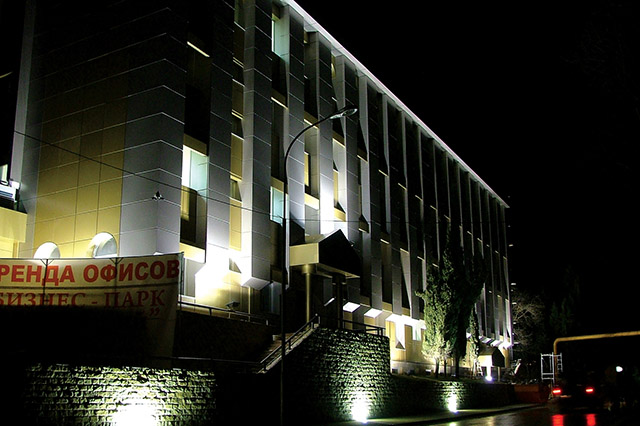 Использование глянцевых материалов отделки создает блики
При выборе цветовой температуры не учтен материал отделки
© ООО Студия светодизайна LiDS / Елена Бокова / 03.10.2019
Отсутствие светотехнического расчета
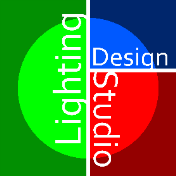 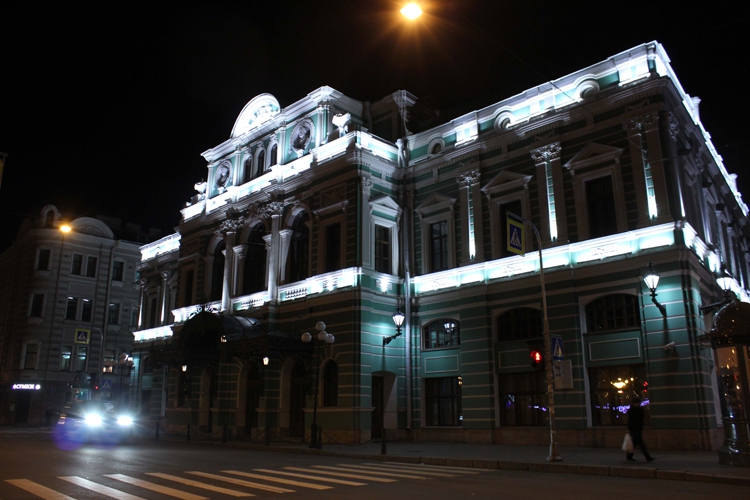 Не учитываются нормы яркости
Наблюдаются сильные пересветы
© ООО Студия светодизайна LiDS / Елена Бокова / 03.10.2019
Превышена яркость
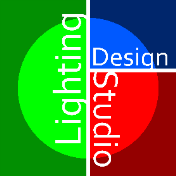 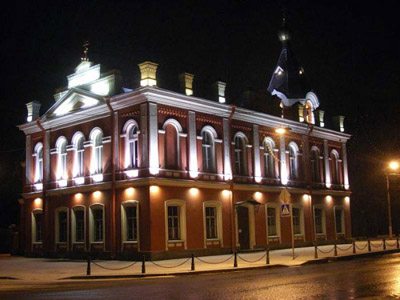 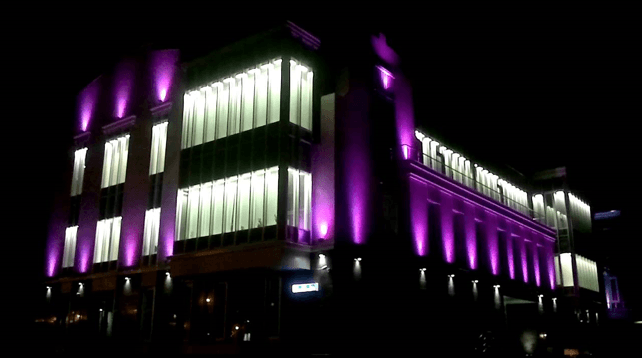 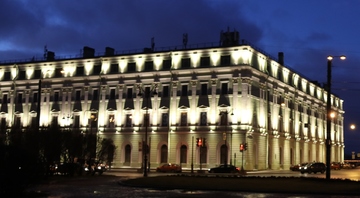 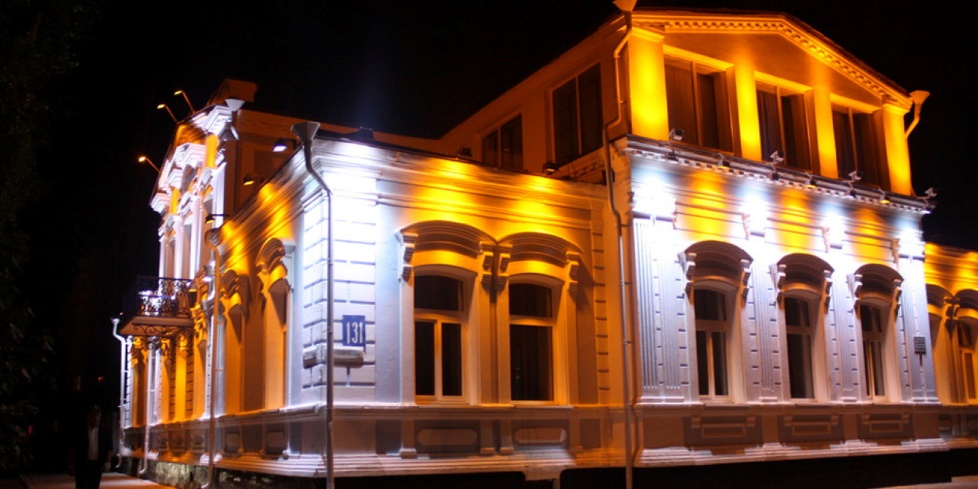 Чрезмерная яркость приводит к появлению световых «зубьев» и «ожогов»
© ООО Студия светодизайна LiDS / Елена Бокова / 03.10.2019
Отсутствие сценариев освещения
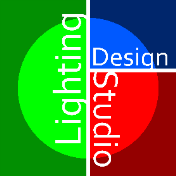 Непродуманное использование цветного освещения
© ООО Студия светодизайна LiDS / Елена Бокова / 03.10.2019
Учет уличного освещения
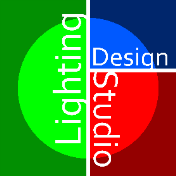 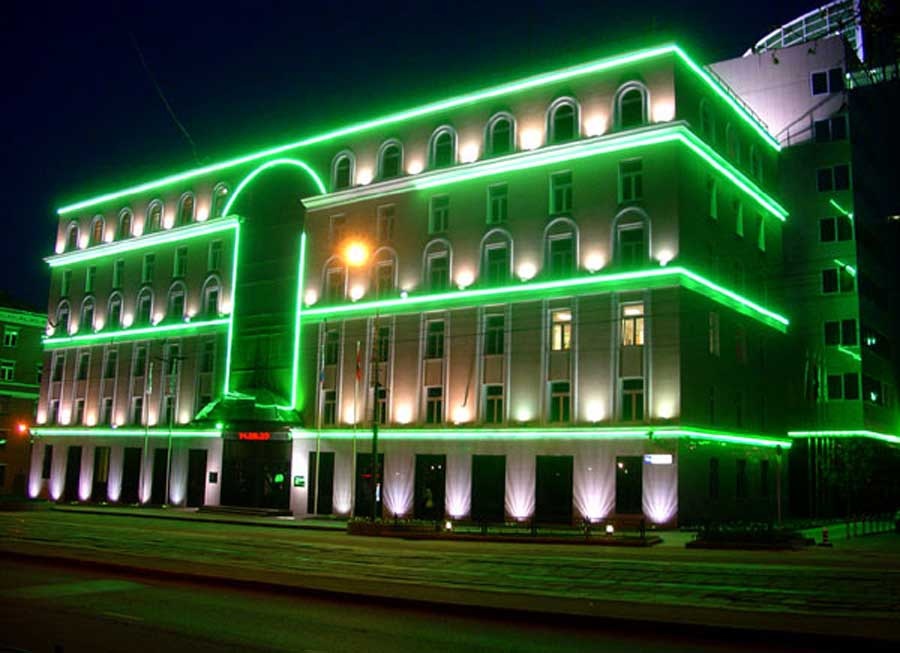 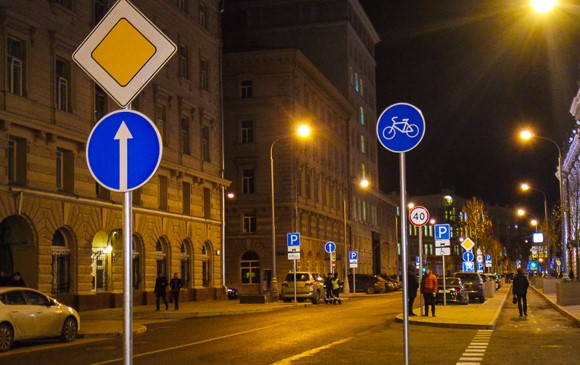 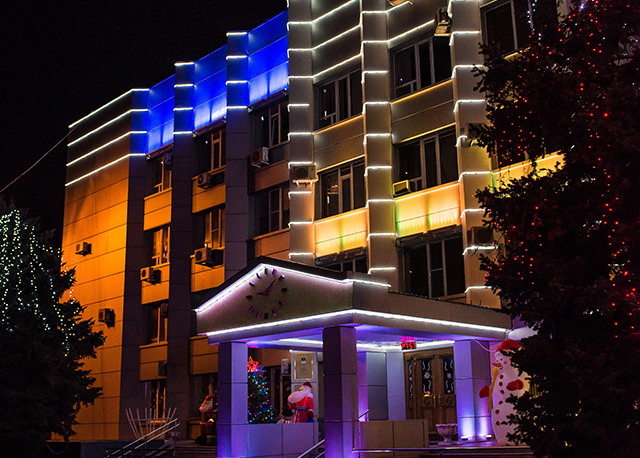 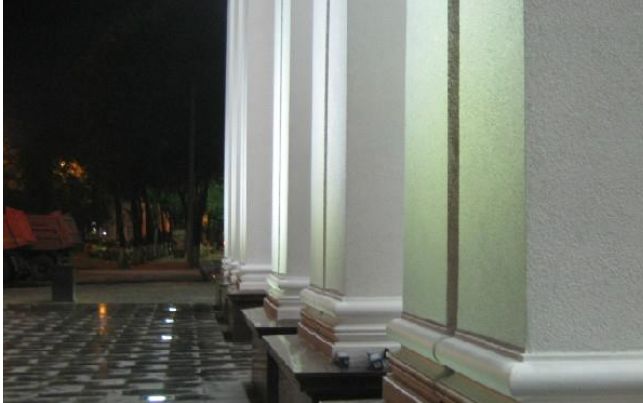 При фоновом натриевом освещении происходит наложение янтарного цвета на фасад
© ООО Студия светодизайна LiDS / Елена Бокова / 03.10.2019
Неверная оптика
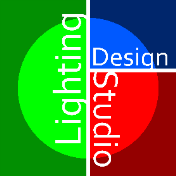 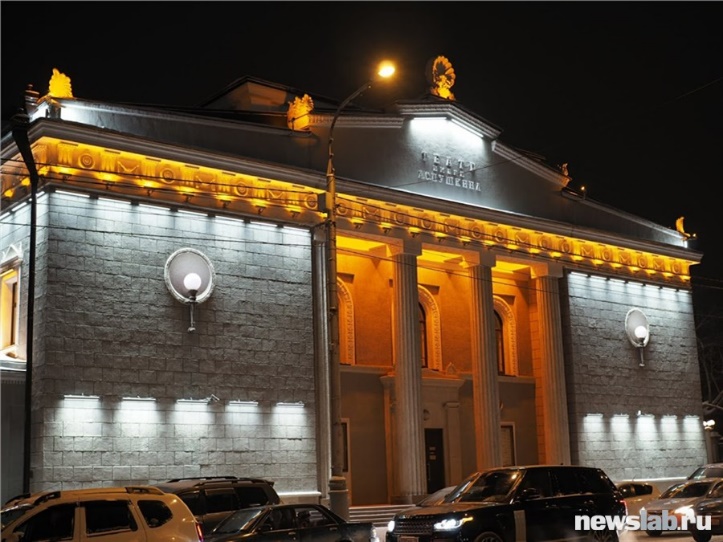 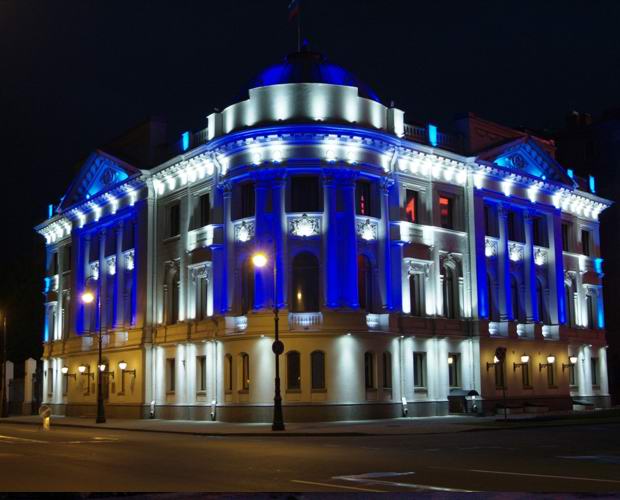 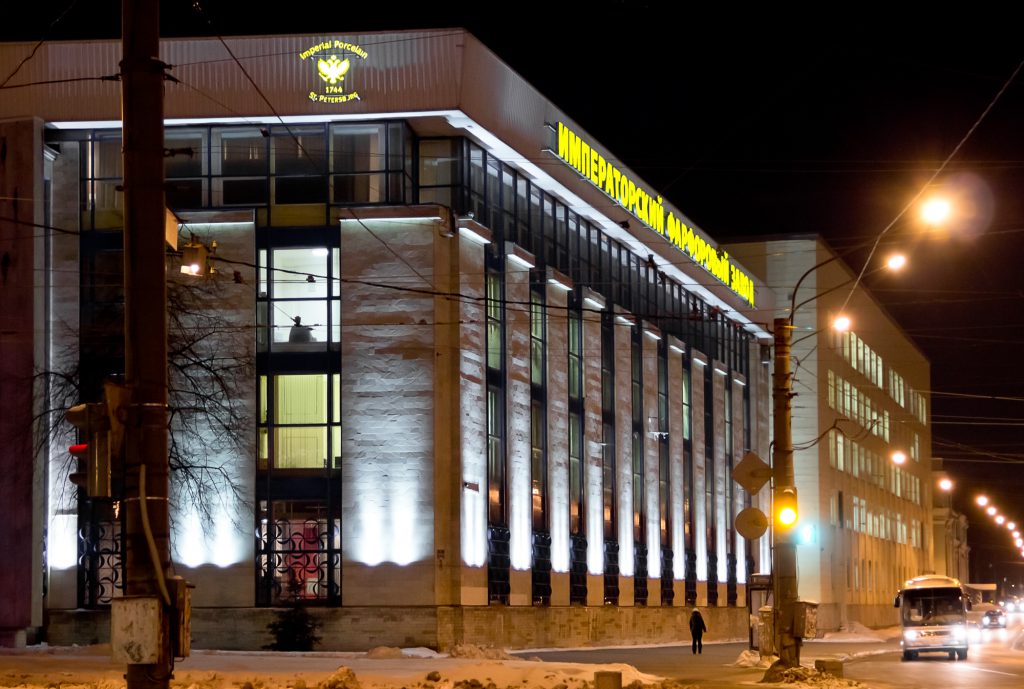 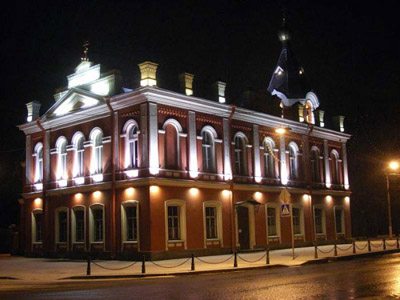 Неверно подобранная оптика ведет к ошибочным световым эффектам
© ООО Студия светодизайна LiDS / Елена Бокова / 03.10.2019
Цветовая температура
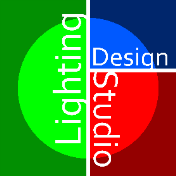 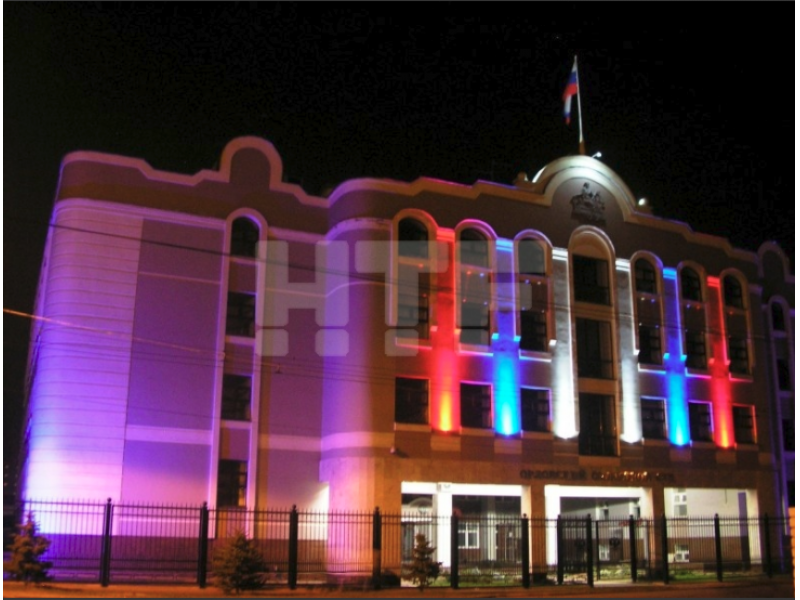 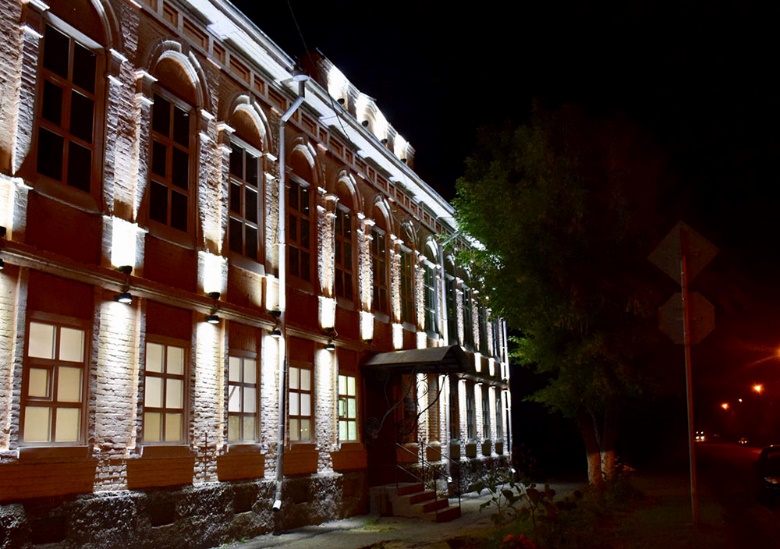 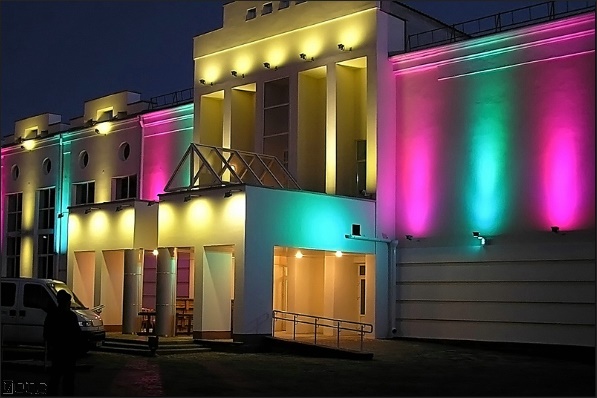 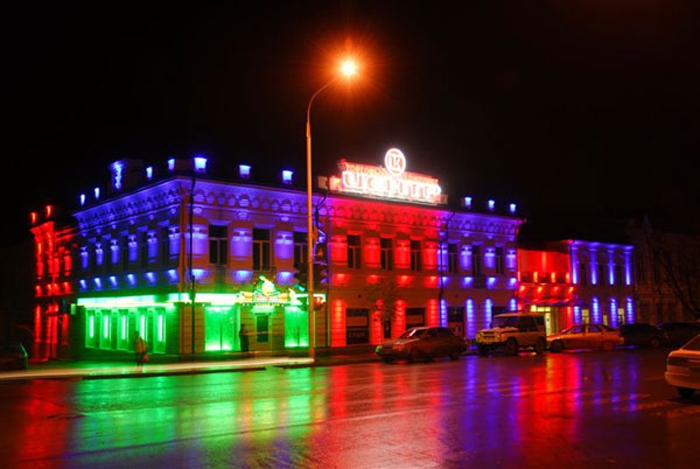 Подбор цветовой температуры должен быть обоснован концепцией
Сочетаться с материалами, архитектурой, назначение объекта
Использование вместо моноцвета смешения цветов: красный и зеленый место амбера
© ООО Студия светодизайна LiDS / Елена Бокова / 03.10.2019
Натурное моделирование
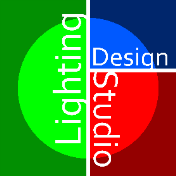 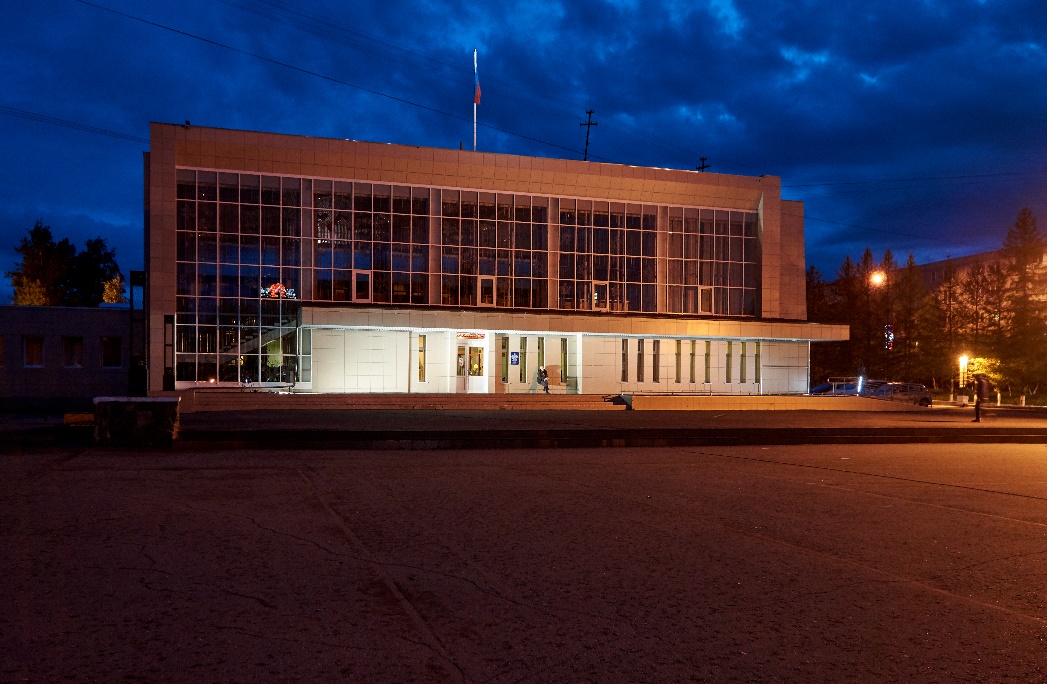 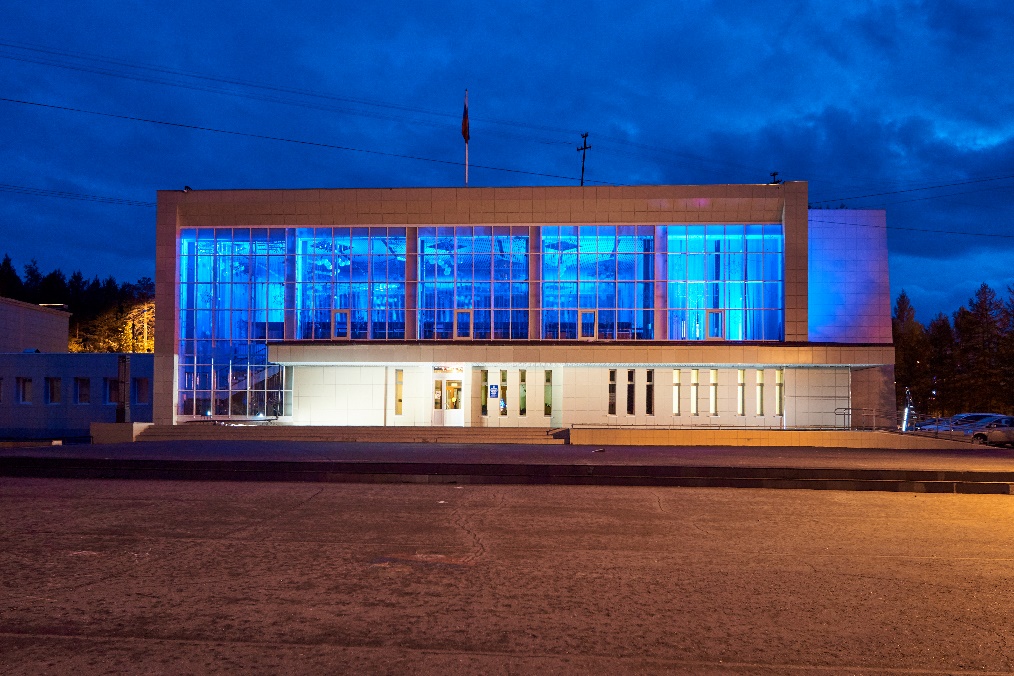 ДК, г. Полярные зори
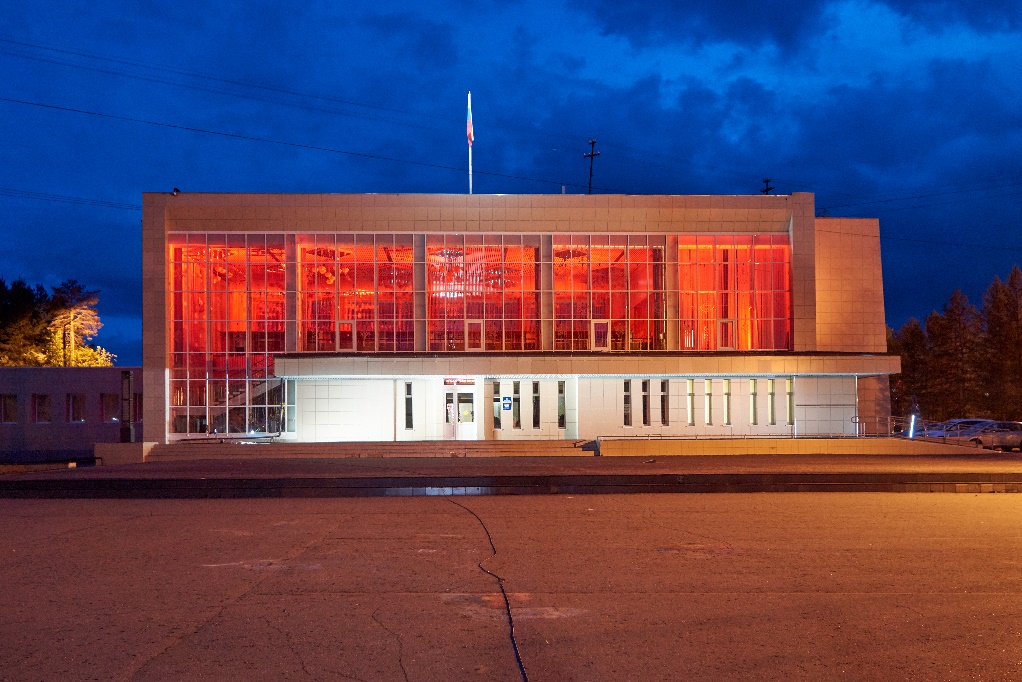 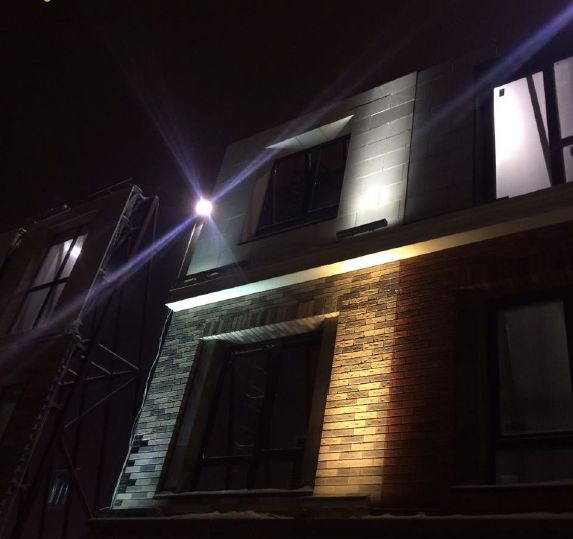 Должно стать обязательным этапом работы над проектом
© ООО Студия светодизайна LiDS / Елена Бокова / 03.10.2019
Кронштейны
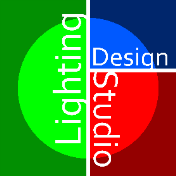 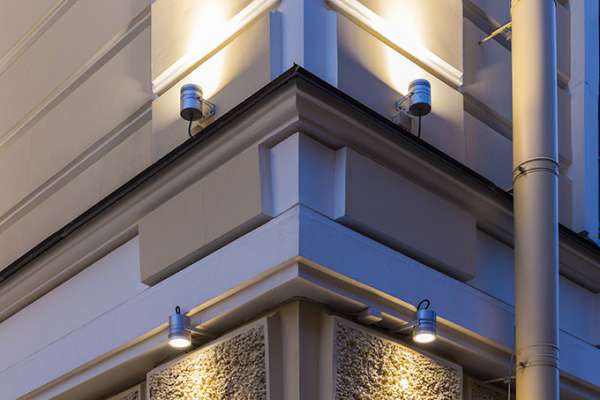 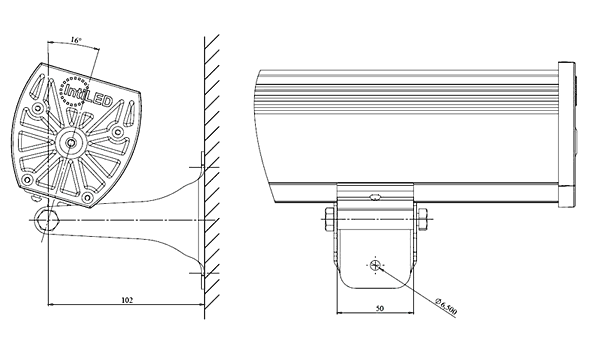 Экономия на кронштейнах, используются стандартные 3-5см вместо индивидуальных 10-15 см
© ООО Студия светодизайна LiDS / Елена Бокова / 03.10.2019
Биннинг светодиодов
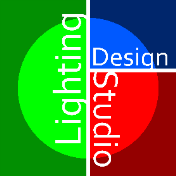 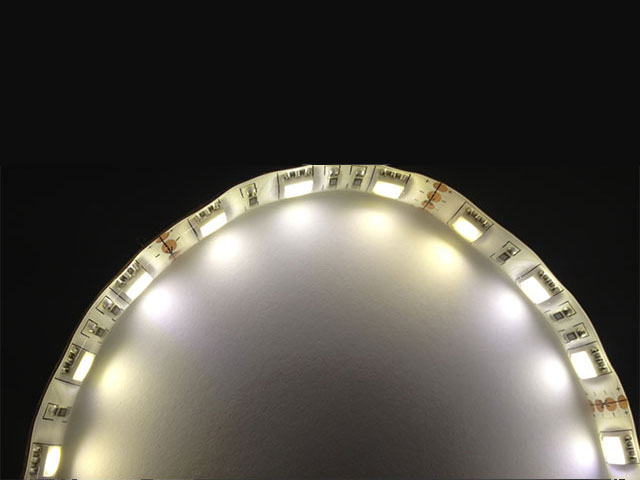 Экономия на качественном оборудовании приводит к разноцветью
© ООО Студия светодизайна LiDS / Елена Бокова / 03.10.2019
Световое загрязнение
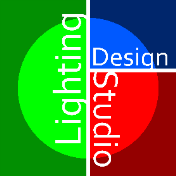 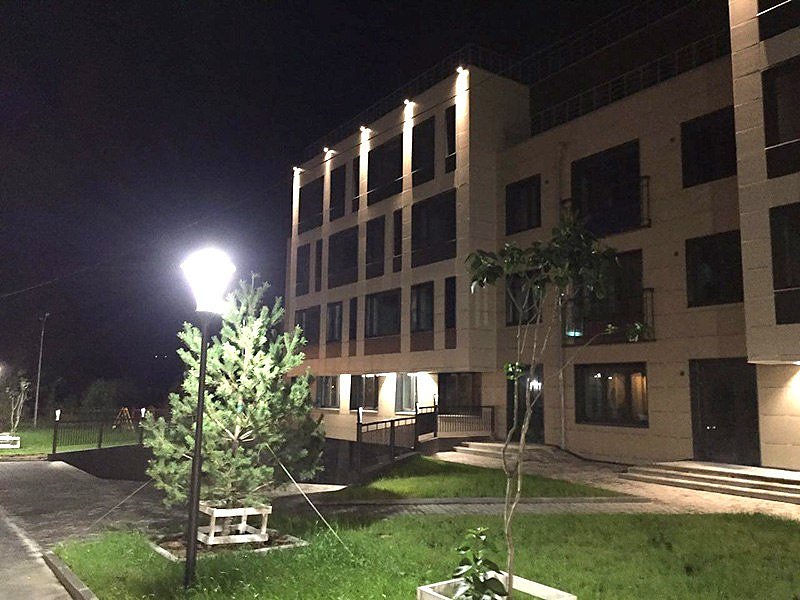 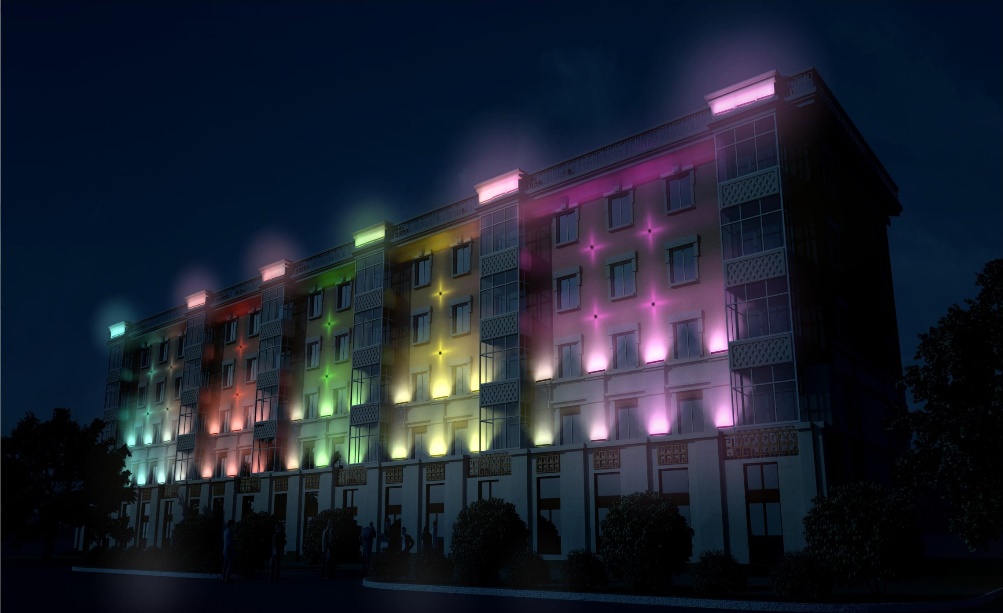 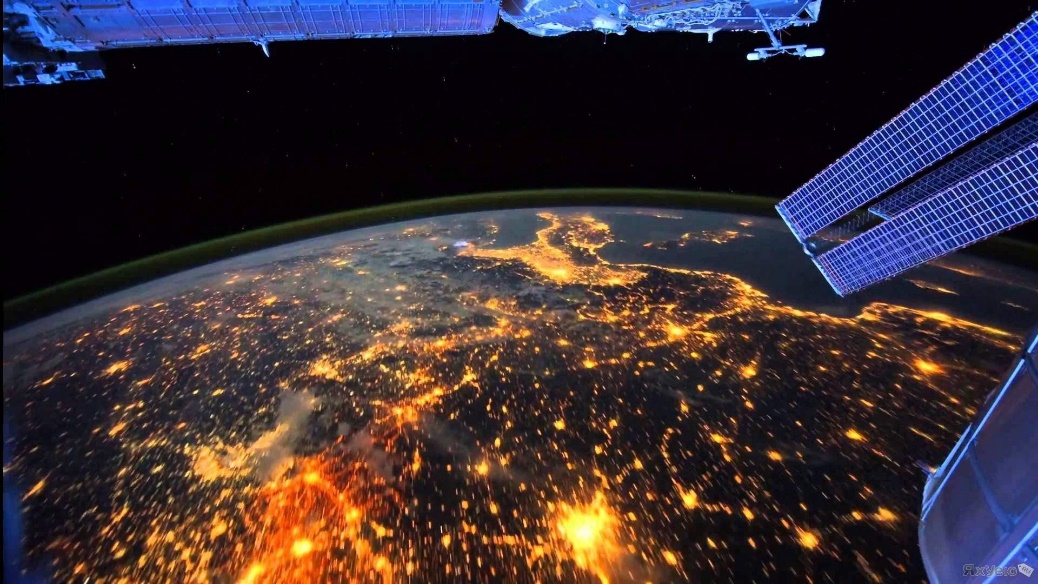 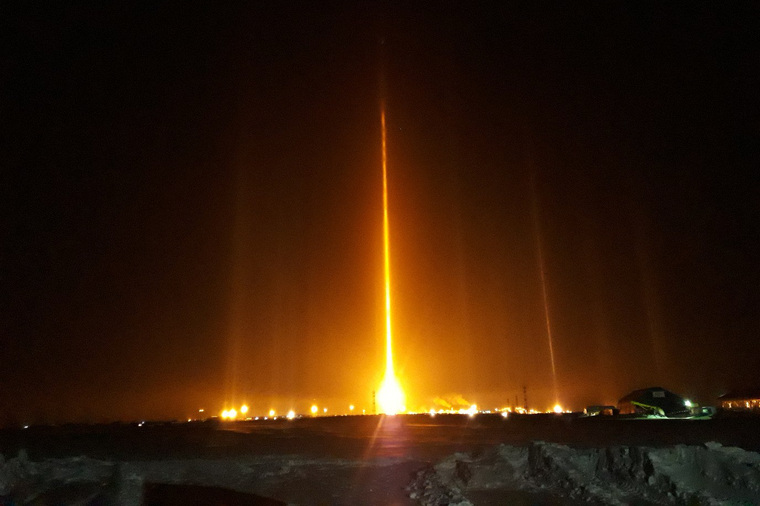 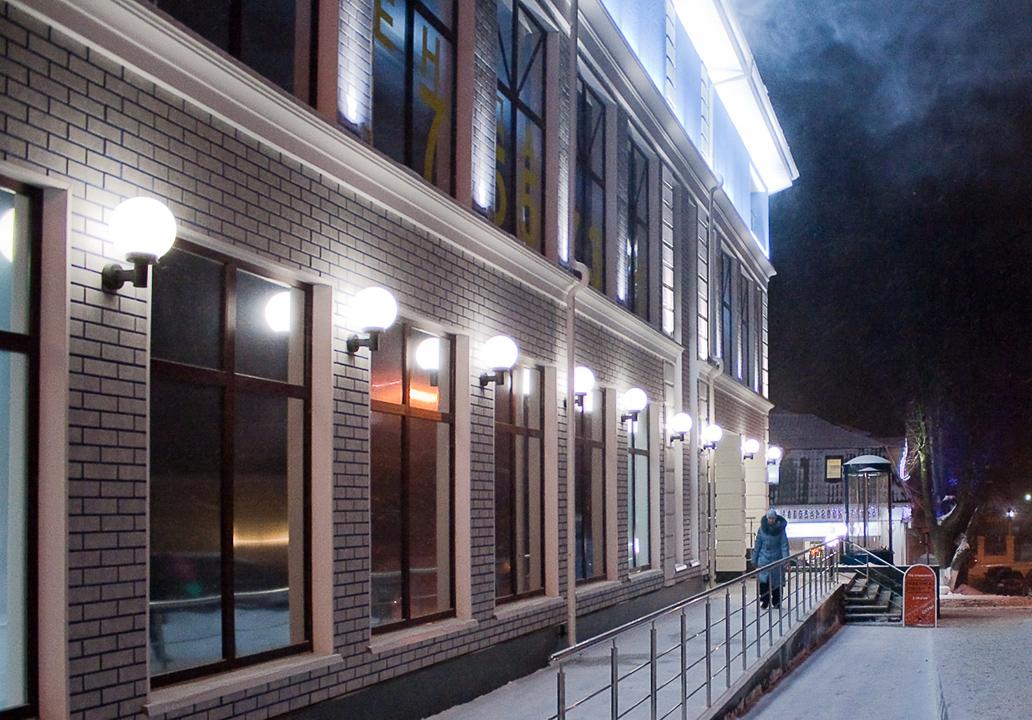 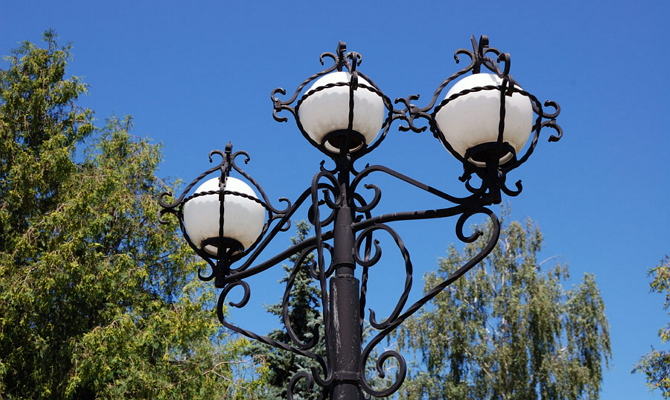 Не светить в небо и окна
© ООО Студия светодизайна LiDS / Елена Бокова / 03.10.2019
Нацеливание
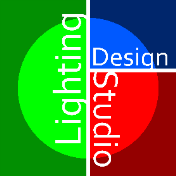 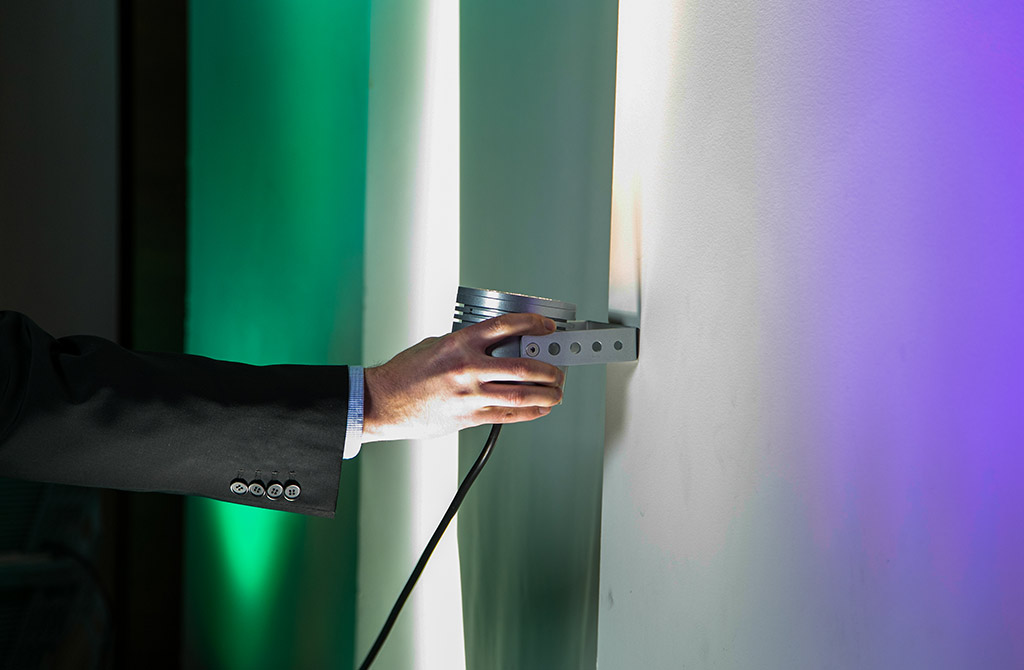 Юстировка светильников в соответствии с концепцией освещения
© ООО Студия светодизайна LiDS / Елена Бокова / 03.10.2019
Авторский надзор
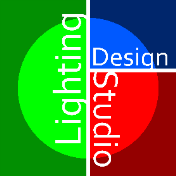 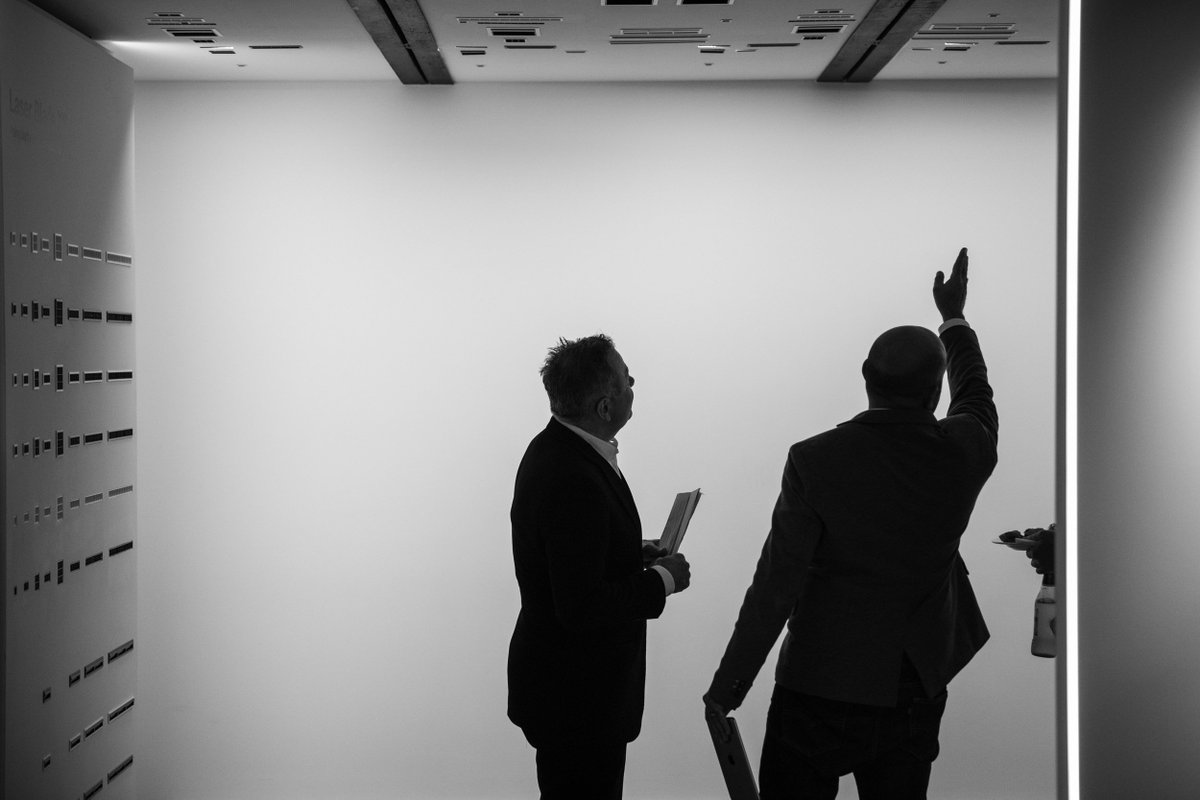 Гарантия соответствия всех этапов строительных работ проектной документации
© ООО Студия светодизайна LiDS / Елена Бокова / 03.10.2019
Замена на аналоги
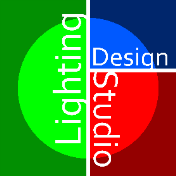 Экономия на качественном оборудовании приводит к ошибкам 
Не учитывается оптика
Световой поток, а не мощность!
Цветовая температура
Внимание к биннингу
© ООО Студия светодизайна LiDS / Елена Бокова / 03.10.2019
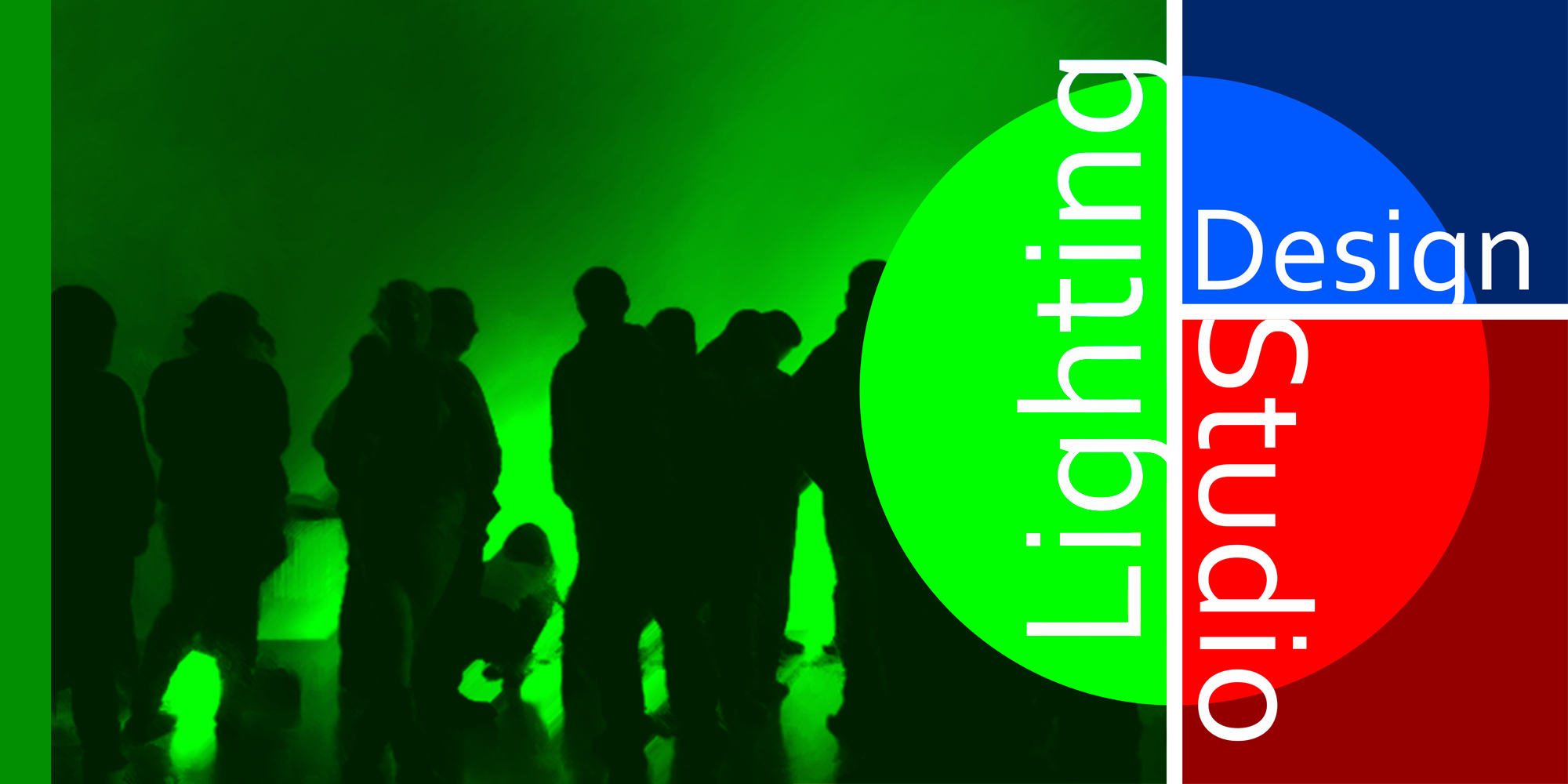 Студия Светодизайна LiDS
www.lidstudio.org
Evb.lidstudio@gmail.com
+7-916-121-81-92